Introoplæg for 1. semesterStatskundskab og Samfundsfag
Program
Vejledningssystemet
Førsteårsprøven
Uddannelsernes opbygning
Eksamen
Muligheder i løbet af studiet
Studieliv
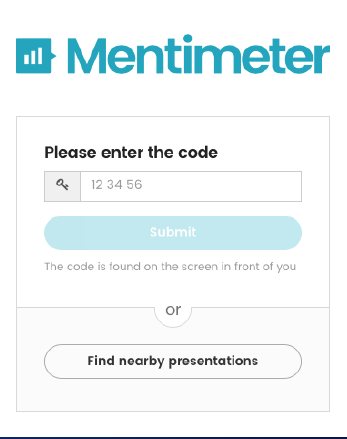 Spørgsmål
Hvad skal vi snakke om i dag?
2 minutter med jer selv:
”Hvad vil jeg gerne blive klogere på i dag?”

Ved spørgsmål løbende…
Op med lappen
Skriv spørgsmål på  menti.com
www.menti.com
Kode: 31 55 48
Informations- og Vejledningscenteret:
Studieforvaltningen, SU-kontoret,
 Rådgivnings- og Støttecenteret; Studenterrådgivningen

Overordnet regelsæt for hele Aarhus Universitetet
- indskrivning, orlov, studieskift, personlige SU-forhold.
Decentral vejledning
IFSK
IFSKs studieordninger
Decentral vejledning
Institut X1
Institut X1s studieordninger
Decentral vejledning
Institut X1
Institut X1s studieordninger
Vejledningssystemet (1)
Vejledningssystemet (2)
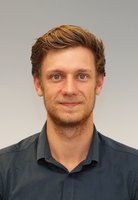 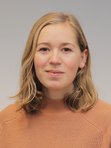 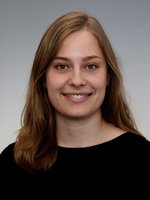 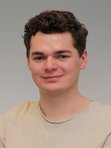 Studenterstudievejledere: Emma, Nina, Jeppe og ChristopherVi vejleder indenfor uddannelserne i Statskundskab, Samfundsfag og OPØ.

Spørgsmål til fag, regler eller studieplanlægning.
Spørgsmål til trivsel
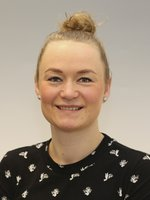 Nikoline Ohnemus Christensen, fastansat vejleder

Individuelle studiestøttende samtaler og kortere samtaleforløb. Samtalerne kan f.eks. handle om problemer med gennemførsel, forsinkelse, eksamensangst, tvivl om studievalg, eller problemer af mere personlig karakter.
Vejledningssystemet (3)
4 vejledere
Emma, Nina, Jeppe og Christopher
Vores rolle:
Bindeled mellem studerende og administrationen
Vejledende funktion
Tavshedspligt (og oplysningspligt)

 Skilt-på-døren-system
Vejledningssystemet (4)
Hvad kan I bruge studievejledningen til?
Individuel vejledning 
Studieordninger
Beskriver studiets krav og opbygning samt muligheder på studiet
Afvigelser kræver dispensation
Studieplanlægning 
Praktik- og studieophold i udlandet
Eksamensforhold
Problemer af personlig karakter
Forhåndsgodkendelse, merit og dispensationer (ordblindhed, depression, stress osv. osv.)
Vejledningssystemet (5)
Hvad kan I bruge studievejledningen til?
Kollektiv vejledning

Informationsarrangementer
Introoplæg
Praktikoplæg
Specialeoplæg
U-Days og Studiepraktik
Tilvalgsworkshop
Program
Vejledningssystemet
Førsteårsprøven
Uddannelsernes opbygning
Eksamen
Muligheder i løbet af studiet
Studieliv
Førsteårsprøven
På AU: 
”… et antal prøver, som du som studerende skal have deltaget i og bestået inden udgangen af første studieår.”

PÅ IFSK:
Fagene på 1. semester (Pol.intro, Metode I og Videnskabsteori)
 
Konsekvenser:
Hvis du ikke opfylder kravene til førsteårsprøven, vil du blive udmeldt fra universitetet og kan ikke optages på den samme uddannelse igen, med mindre du opnår dispensation til udsættelse af førsteårsprøvekravene.
Program
Vejledningssystemet
Førsteårsprøven
Uddannelsernes opbygning
Eksamen
Muligheder i løbet af studiet
Studieliv
Uddannelsernes opbygning (Statskundskab)
Uddannelsernes opbygning (Samfundsfag)
Uddannelsernes opbygning (Samfundsfag)
Tilvalg uden for BSS
Uddannelsernes opbygning (Samfundsfag)
Tilvalg på BSS
Program
Vejledningssystemet
Førsteårsprøven
Uddannelsernes opbygning
Eksamen
Muligheder i løbet af studiet
Studieliv
Eksamen (1)
Info om eksamens- og undervisningstilmelding: http://studerende.au.dk/statskundskab/

Undervisning: Man bliver tilmeldt alle obligatoriske fag
Eksamen: Tilmelding til ordinær eksamen sker automatisk (husk at tjekke efter)
Møder du til eksamen uden at være tilmeldt, får du ikke lov til at deltage i eksamen
Hvis du melder eksamen fra (kan lade sig gøre frem til 14 dage før eksamen), har du hverken ret til at gå til eksamen eller reeksamen
Eksamen (2)
Dumpet eksamen
Udebliver
Afleverer blankt
Får ”ikke bestået” eller en karakter under 02

En dumpet eksamen er ikke jordens undergang. 
Det kommer ikke til at fremgå af dit bachelorbevis, at du har dumpet en eksamen
eksamen (3)
Reeksamen
Man har mulighed for at aflægge tre eksamensforsøg i alle fag 
Hvis man ikke består sit tredje eksamensforsøg, udmeldes man automatisk

Reeksamen 
1. reeksamen: ”i umiddelbar forlængelse” af eksamensperioden (februar/august)
2. reeksamen: Mulighed for at aflægge eksamen i hver eksamenstermin
Man er selv ansvarlig for at tilmelde sig reeksamen

Sygeeksamen 
For at gå til sygeeksamen, skal man have lægeerklæring på eksamensdagen
Eksamen (4)
Mulighed for klage
Kan klage over:
Eksaminationsgrundlaget
Prøveforløbet
Bedømmelsen

Frist: 14 dage efter fristen for offentliggørelse af karakteren

Se proceduren på studieportalen og spørg i studievejledningen
Eksamen (5)
Hvad er eksamenssnyd?
At anvende ikke-tilladte eksamensmidler
At modtage hjælp under eksamen
At hjælpe en medeksaminand 
At gøre andres ord til sine egne 
At undlade at skrive citat og/eller kildeangivelser – også når man genbruger noget man selv har produceret
At fortsætte eksamensbesvarelsen efter eksamen er slut
Eksamen (6)
Formalia ved eksamen
Formelle regler skal overholdes
Ordgrænse
Aflevering/uploading til tiden
Afsnitsfordeling (hvis man skriver eksamen sammen med en anden – Pol.intro., OP og MII)

 Ellers afvises opgaven (dumpes)
Program
Vejledningssystemet
Førsteårsprøven
Uddannelsernes opbygning
Eksamen
Muligheder i løbet af studiet
Studieliv
Muligheder i løbet af studiet
Valgfrihed: Primært på kandidatdelen
Bachelorseminar
Valg af kandidatseminarer – skab din egen profil
Studieophold i udlandet
Summer Schools
Virksomhedspraktik, gymnasielærerpraktik

Tilvalg
Mange forskellige kombinationsmuligheder – se tilvalg.au.dk 

Mulighed for andre overbygninger
Journalist, Internationale studier osv.
Program
Vejledningssystemet
Førsteårsprøven
Uddannelsernes opbygning
Eksamen
Muligheder i løbet af studiet
Studieliv
Studieliv (1)
Al begyndelse er svær
Man bliver bedre og bedre til at være studerende
Brug dine studiekammerater - hold/læsegruppe
Brug studievejledningen 

Planlæg din tid – kom ind i en god rytme 

Hav et liv ved siden af bøgerne
Foreningsliv
Fester
Foredrag
Studieliv (2)
Brug af læsegrupper
To og to, 2 minutter: 

Hvad er en læsegruppe?
Hvilke forventninger har du til en læsegruppe?
Hvilke udfordringer kan man møde i læsegruppearbejdet?
Studieliv (3)
Brug af læsegrupper
Det er en god idé at bruge jeres læsegrupper
Faglig sparring, gennemgang af pensum, diskussion, eksamensoplæsning

Det faglige er det primære
Læsegrupper er faglige - det sociale kan være en bonus, men ikke en nødvendighed
Et godt eksempel på ”livet efter studiet”
Samme faglige niveau er langt fra en forudsætning

Forventningsafstemning
Gruppekontrakt er altid en god idé (rammerne for arbejdet, kommunikation i gruppen)http://studerende.au.dk/fileadmin/studerende.au.dk/ST/ST_studiekontor/Information_og_vejledning/Gruppekontrakt.pdf
Evaluer kontrakten løbende
Studieliv (4)
Udfordringer i læsegruppen
Det er ikke altid nemt at samarbejde, men det betyder ikke, at samarbejdet skal ophøre
Forsøg jer altid med at snakke om det 
Forventningsafstem, vend tilbage til kontrakten 

Opsplitning
Man er ikke tvunget til at blive sammen – selvom man skal prøve 
Der er både gode og dårlige måder at splitte op på
Ikke i orden at smide medlemmer ud af læsegruppe uden varsel, fx til en PF fest eller SMS.
Tag snakken op i læsegruppen, informér altid de involverede parter på en god of professionel måde 
I er kolleger, og I skal behandle hinanden herefter
Studieliv (5)
Mentorordning
Mentorordning for studerende på 2. semester
Tilknytning til en mentor, der går på 4. semester og opefter
3-5 møder i løbet af forårssemestret
Studierelateret (både fagligt og socialt)
Alle kan have gavn af en mentor
Man tilmelder sig på:
http://studerende.au.dk/studier/fagportaler/aarhus-bss/mentorordninger/mentee-ansoegning/ 
Frist: 1. december 2017
Studieliv (6)
Brug studieportalen…
http://studerende.au.dk/studier/fagportaler/statskundskab/
Når I mangler information omkring studiet
Praktik
Udveksling
Eksamensplan
Fagtilmelding
Alt muligt andet
Studieliv (7)
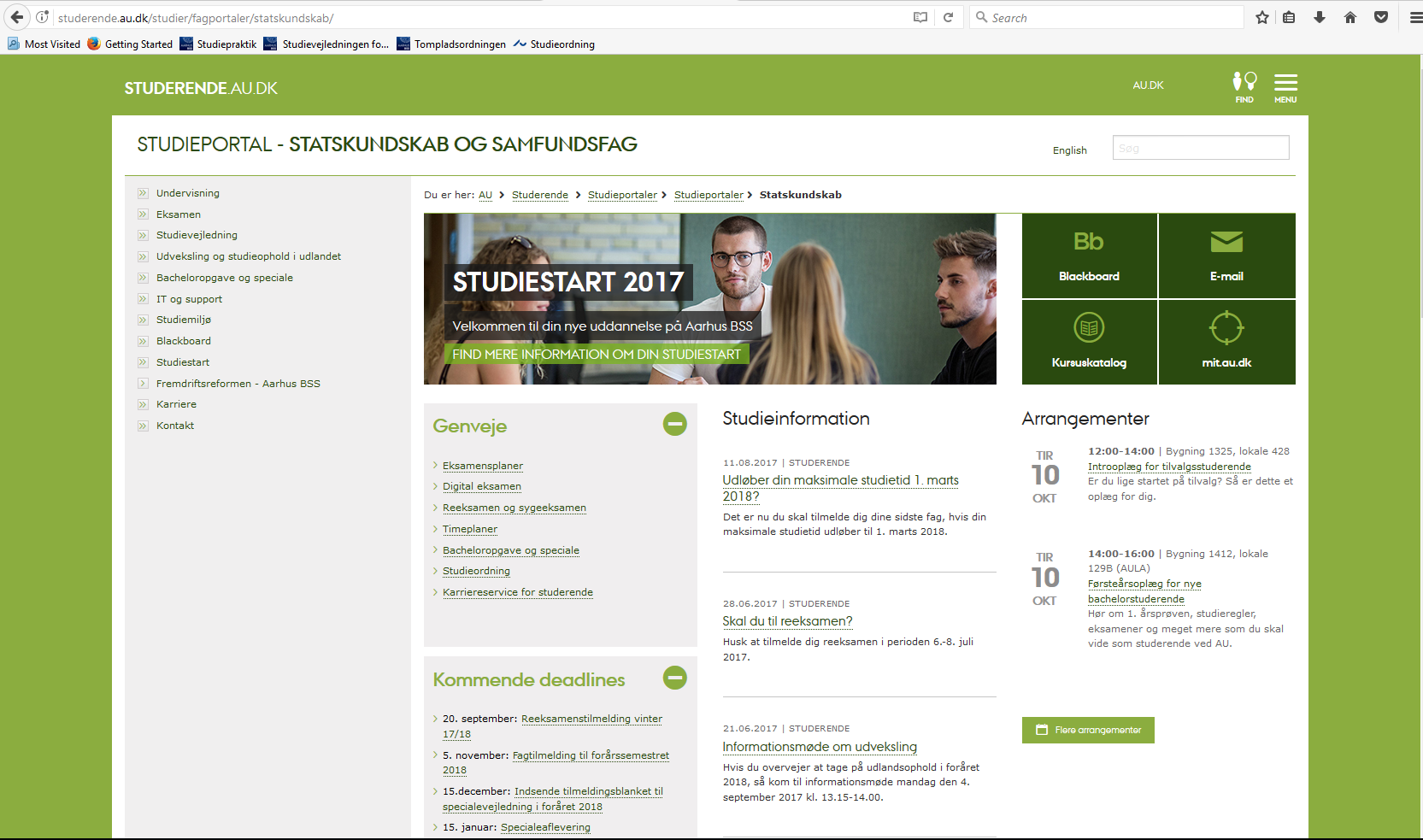 Brug studieportalen…
Studieliv (8)
Men… kom altid til studievejledningen
Brug studievejledningen
Kom før I træffer en beslutning
Kom efter I har handlet

Hvornår:
Personlig henvendelse: Mandag-torsdag: 11-14 (Åben-dør-princip)
Telefonisk henvendelse: Mandag-torsdag: 09-11 
Åbningstider opdateres på Studieportalen

E-mail: stvejl@ps.au.dk
Lokale 125, bygning 1350
Studieliv (9)
Brug jeres uni-mail
I har fået tildelt en mailadresse:
AUID@uni.au.dk (eksempel AU123456@uni.au.dk)
Adgang via post.au.dk
Adgangskode: samme som mit.au.dk

Mulighed for at videresende til privat mail
Kontakt IT-Support, hvis der er problemer
Spørgsmål…
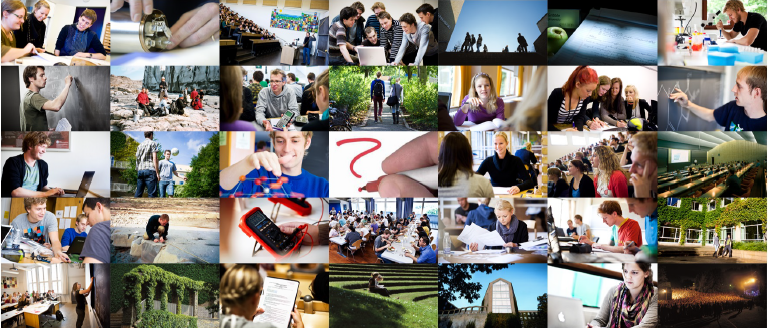 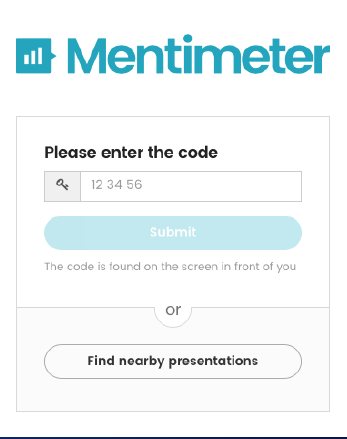 Evaluering
Vi vil gerne høre jeres mening 
2 minutter med jer selv
1 - Hvad tager I med fra i dag?
2 - Hvad ville I gerne have haft mere af?

Husk at skrive tallet på spørgsmålet 
I svarer på
www.menti.com
Kode: 77 66 56